Сложение
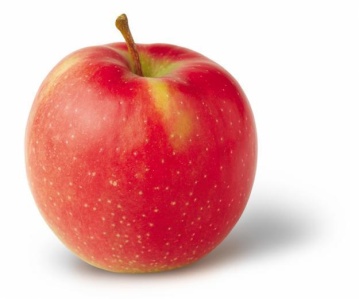 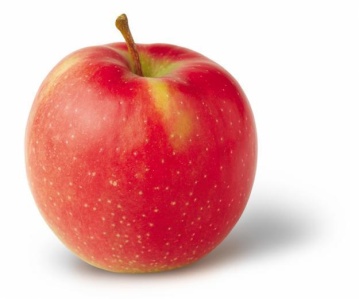 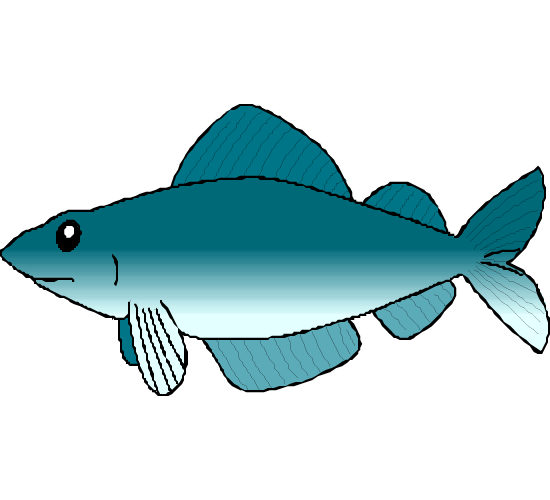 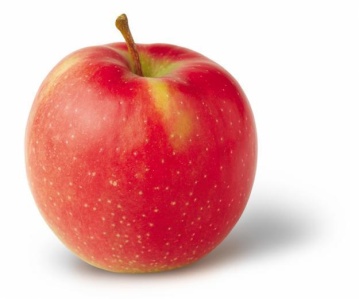 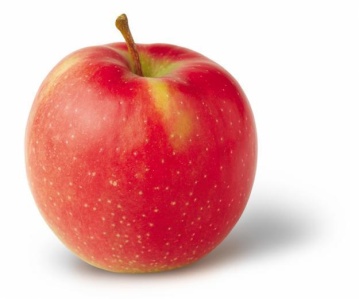 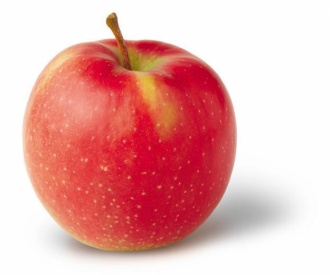 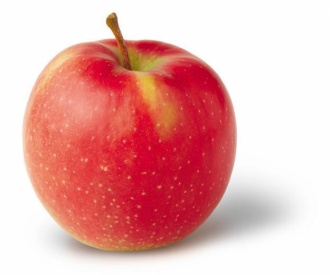 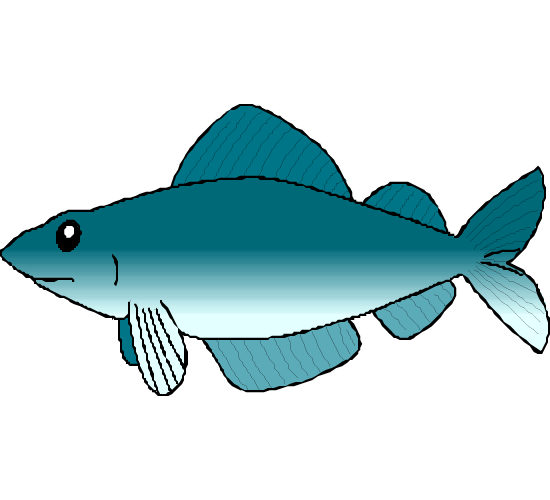 +
=
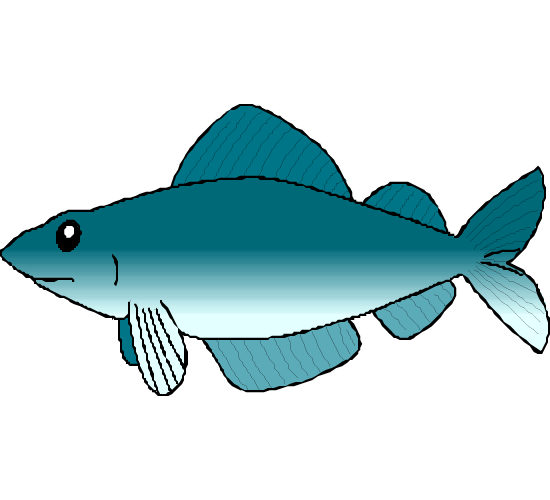 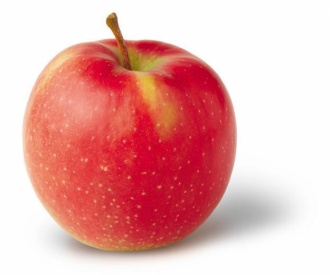 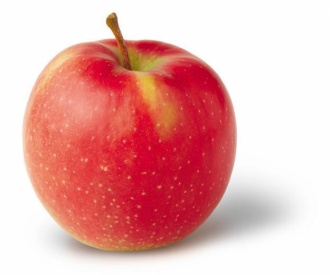 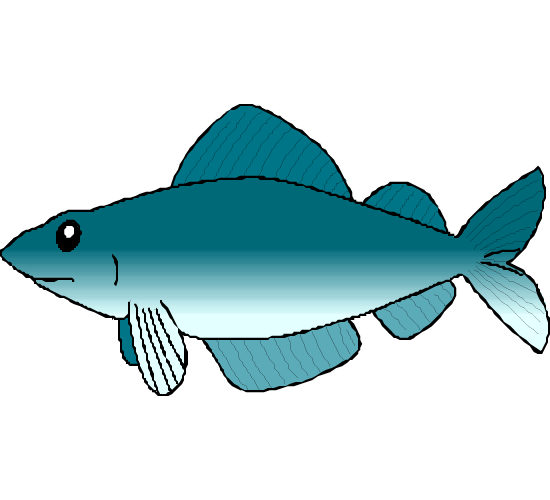 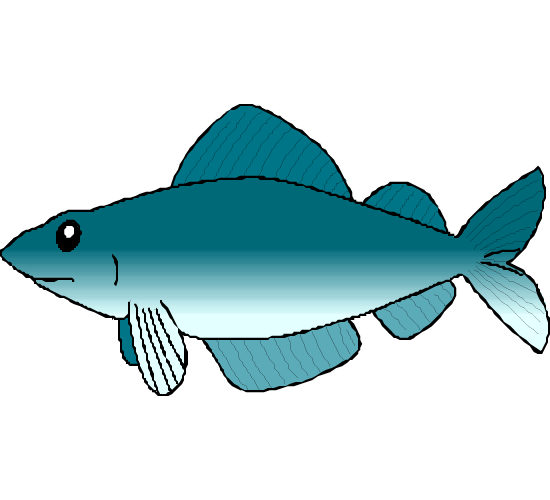 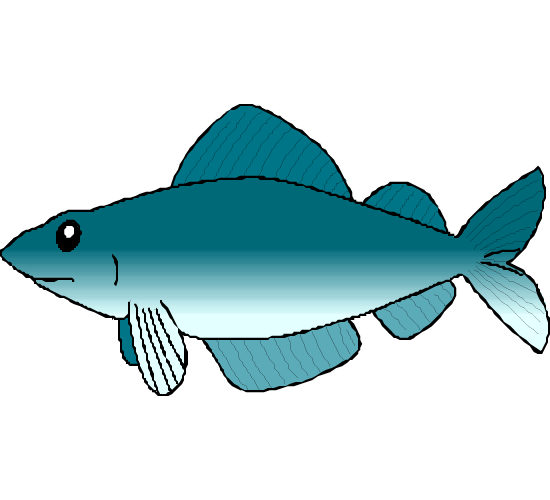 Сумма
СуммаСлагаемые
Равенство